Hennepin County, Minnesota
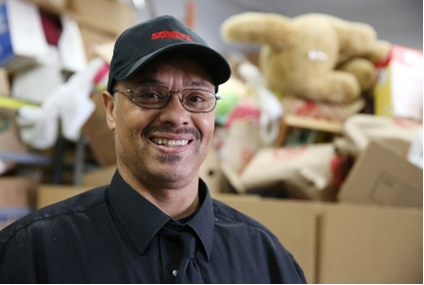 Jennifer DeCubellis
 Asst. County Administrator- Health
Sept 2014
1
Who We Are
Medicaid Demonstration Project
County Health Plan, Hospital, Community Clinics, and Social Services collaborating on resident health
Reduce costs & improve outcomes for the Counties most vulnerable, high need populations
Leveraging social service, health, & corrections systems

Population served
9,000 Medicaid Expansion Adults (0-133% FPL)
Characteristics:
	70% racial/ethnic minority
	60% behavioral health concerns
	32% unstable housing
	Significant  utilization of crisis services
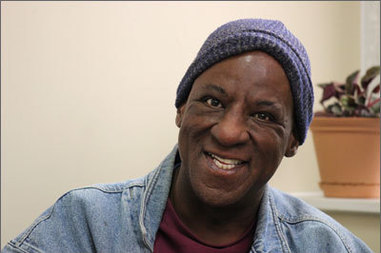 2
Factors Impacting Health Outcomes
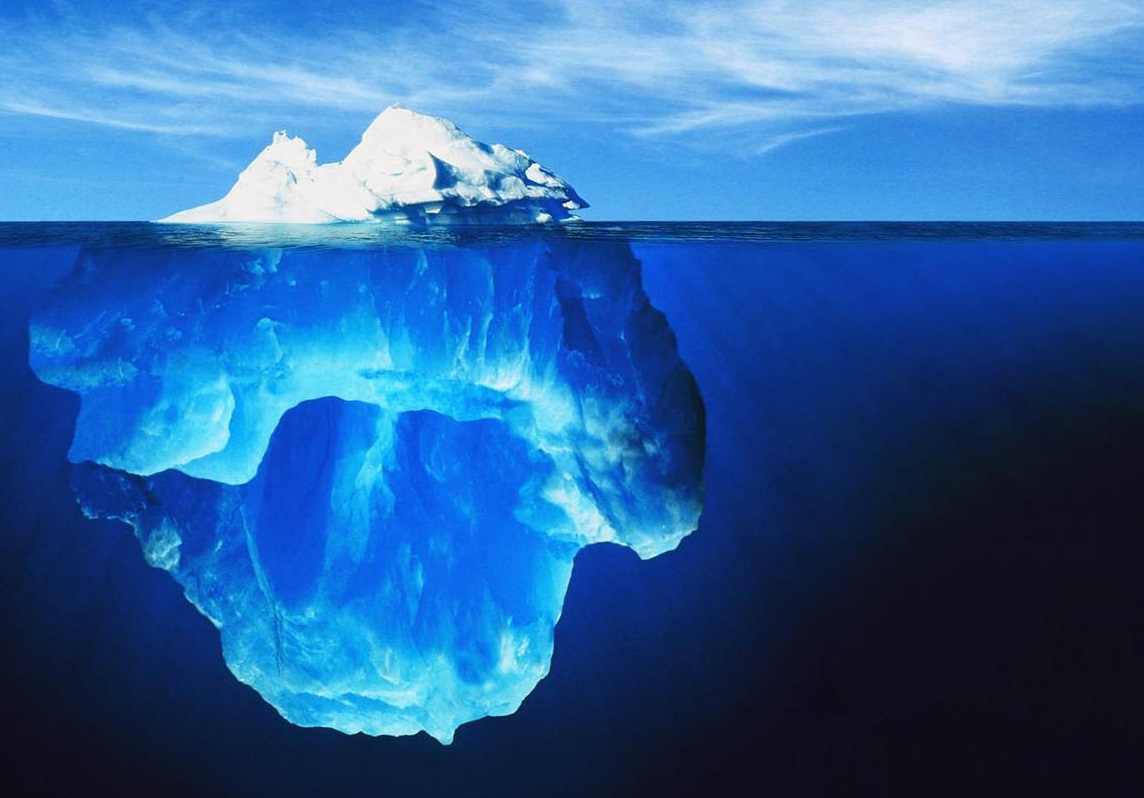 20% - Access to and quality of health care
80% 
Social and economic factors (40%)
Health behaviors (30%)
Built environment (10%)
Adapted from <http://www.countyhealthrankings.org/our-approach>
[Speaker Notes: Solid research and agreement that this is true for all populations
It is the 80% which often impacts Jail recidivism as well]
Financial Model: Impact
[Speaker Notes: Mentioned earlier that members are prospectively enrolled in HH, and that the partner organizations are paid a fixed PMPM fee
Dramatically altering the financial incentives has been a powerful force for change and innovation
Getting providers, human services, and health plan rowing in the same direction, making the use of those dollars more flexible, and working toward the same outcomes has allowed us to reform the delivery of care to meet the needs of the population

Managed Care Model
Same pmpm, contracts
Leveraging funding across health, social services, corrections for collective impact]
Key Characteristics of Model
Key Characteristics of Model
Key Characteristics of Model
Key Characteristics of Model
Care Coordination
Coordination across systems (reduce waste, leverage resources, improve lives)
Social Determinants of Health
Basic needs and environmental factors need to be addressed to stop the revolving door (high cost- poor outcomes)
Housing
Pathways out of poverty –vocational supports
Close system gaps and disparities (system failures)
Flexibility in Spending- Business approach to utilization of funds with ROI/Impact decisions
Data sharing-  Break the cycle, close the gaps
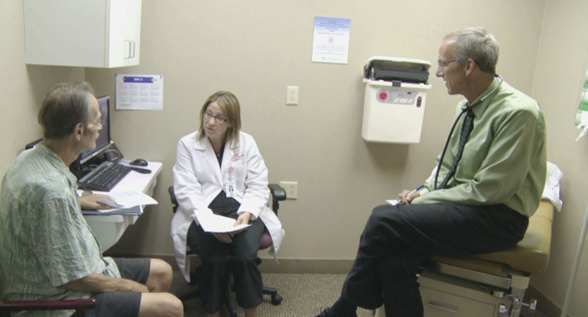 5
Challenges
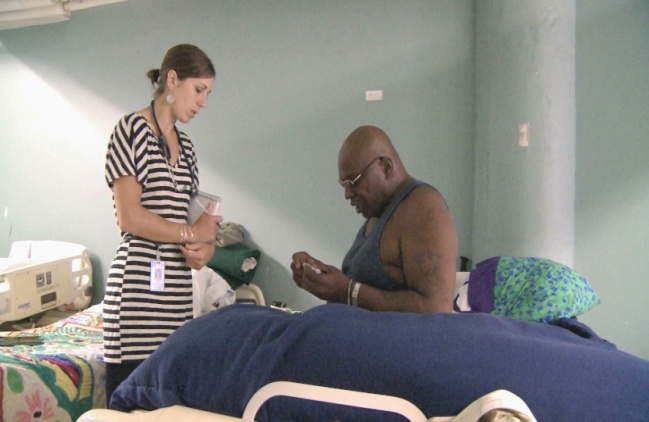 Data Sharing
Limitations on behavioral health
Limitations on sharing: welfare        healthcare/corrections
Get the dollars to the “community table”
Align incentives to change the system
Rules in the way (sample)
Institute of Mental Disease- Detox
Rehab- 3 day stay requirements
Observation Status (midnight rule)
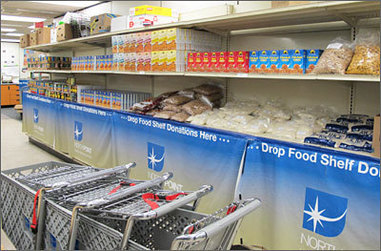 6
Results and Outcomes
Health Spending- 3 yrs -16% pmpm decrease (note pop expansion yr 3)
Crisis Services-
ED costs down -9.1%/1000, 
Inpt costs down -3.2%/1000
Housing- (112 patients)
-52% decrease ED costs pmpm,
-72% decrease inpatient costs pmpm
Pathways out of Poverty- 
Vocational supports -55% decreased health costs
Workforce creation- >65 new positions
ROI/Business Case modeling
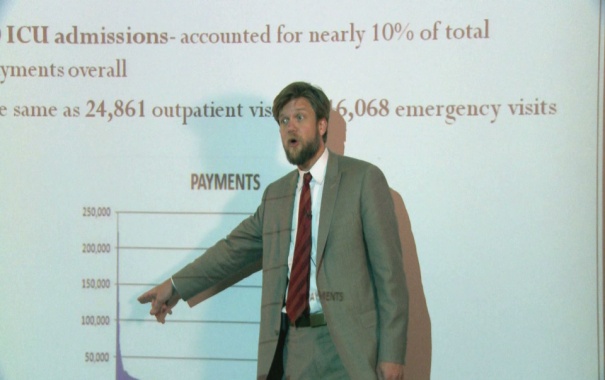 7
[Speaker Notes: Workforce- CHW 19, peer specialists 2, community paramedics 2, social service navigator 3, housing navigator , care coordinators 39]
In Summary
System costs trending down year over year
System is sustainable, replicable
Further decreases anticipated with reinvestment and ROI modeling
Prospective payments critical to invest upfront in dramatic change
Creating new workforce opportunities
Patients and provider satisfaction improving
……………AT LOWER COSTS
8
Thank You
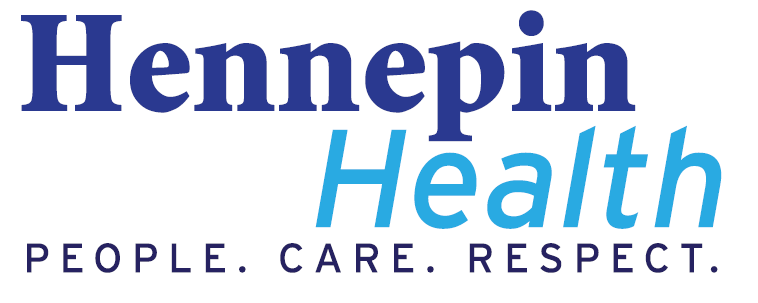 Jennifer DeCubellis, Asst County Administrator- Health
612-596-9416
Jennifer.decubellis@hennepin.us
Videos and more information:www.hennepin.us/healthcare
9